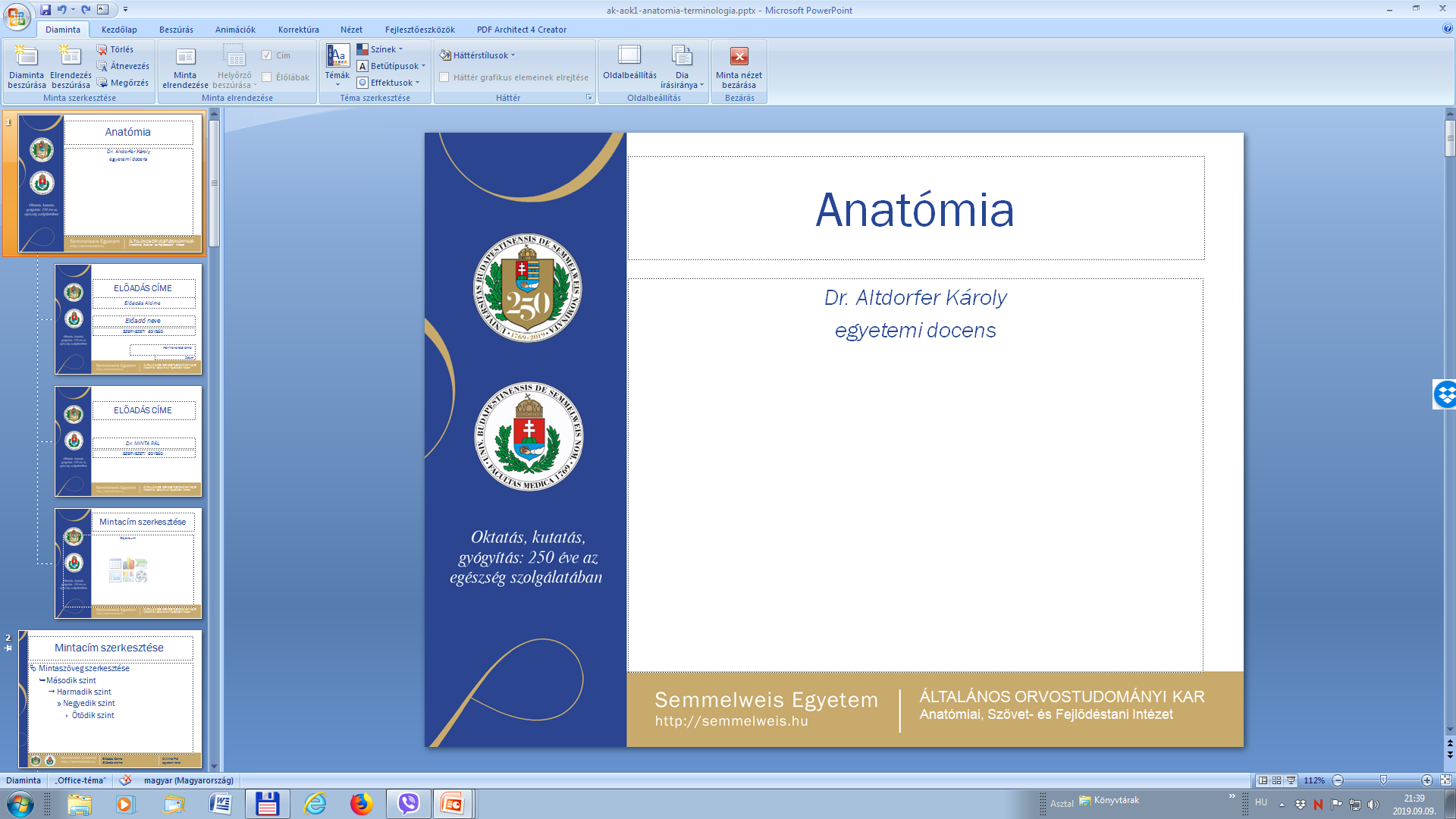 Anatómia  Dr. Altdorfer Károlyegyetemi docens
Dr. Altdorfer Károly
egyetemi docens
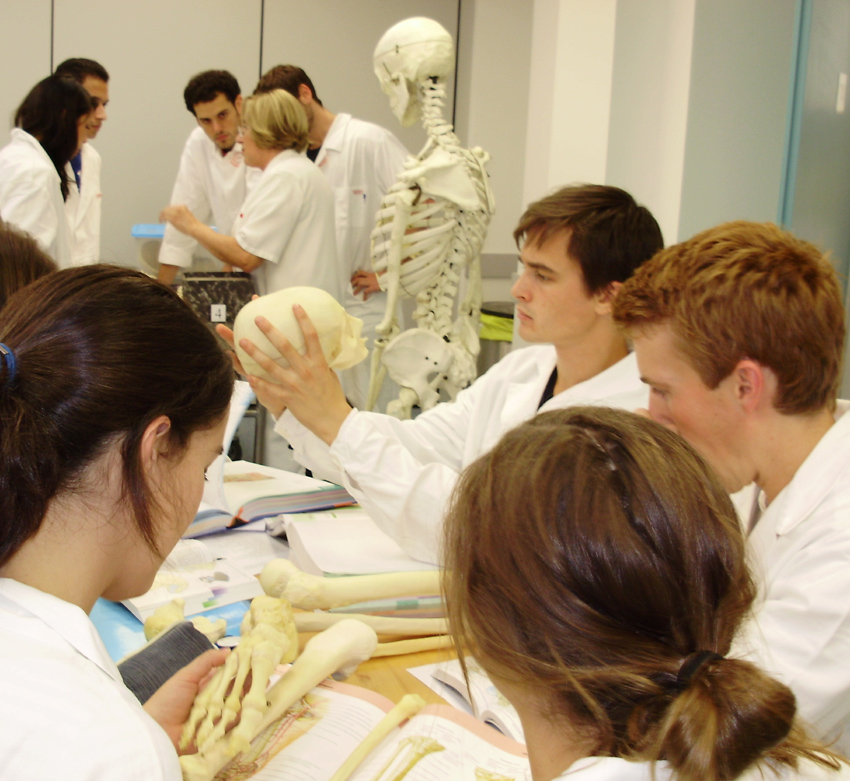 "Mortui Vivos Docent"
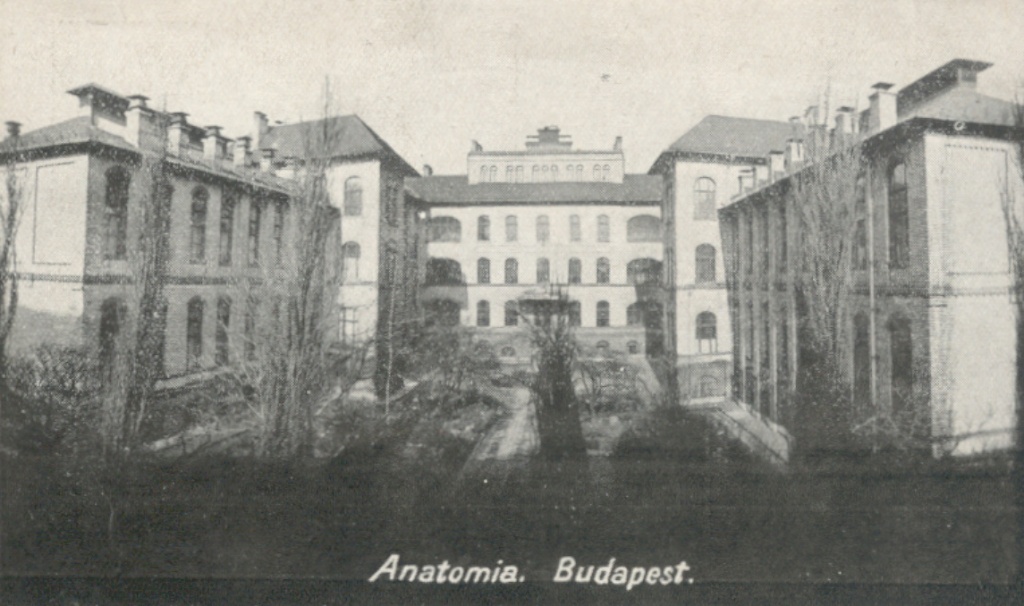 Anatómiai, Szövet- és Fejlődéstani Intézet
Anatómia: 1769
épület: 1898
Semmelweis Egyetem
http://semmelweis.hu
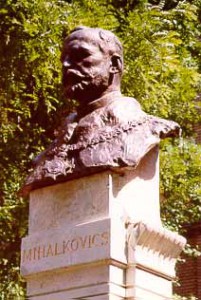 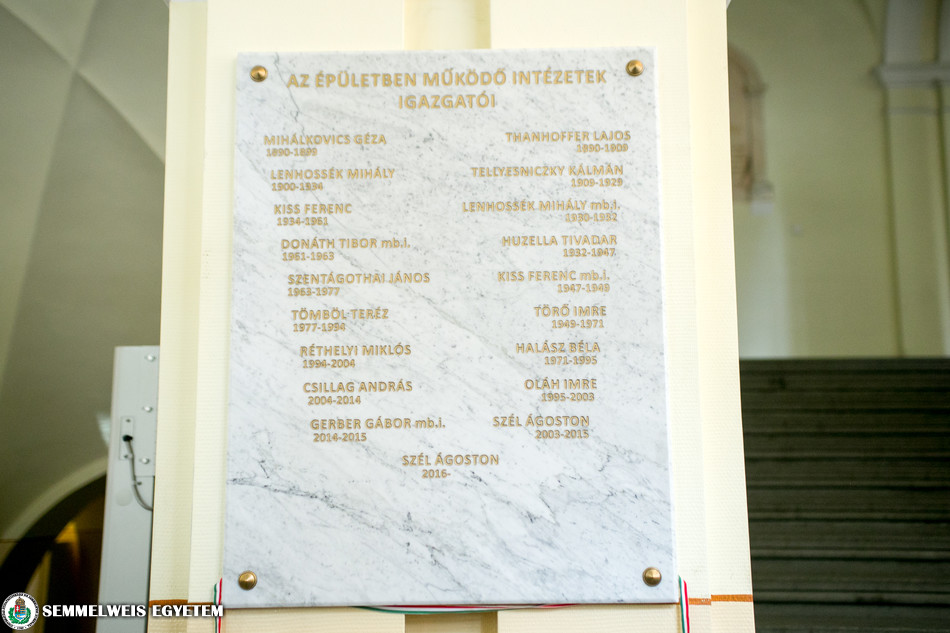 Prof. Mihalkovics Géza
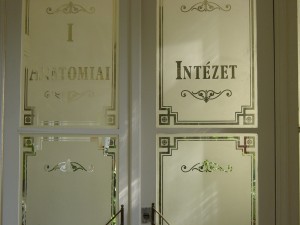 Semmelweis Egyetem
http://semmelweis.hu
Semmelweis Universität
http://semmelweis.hu
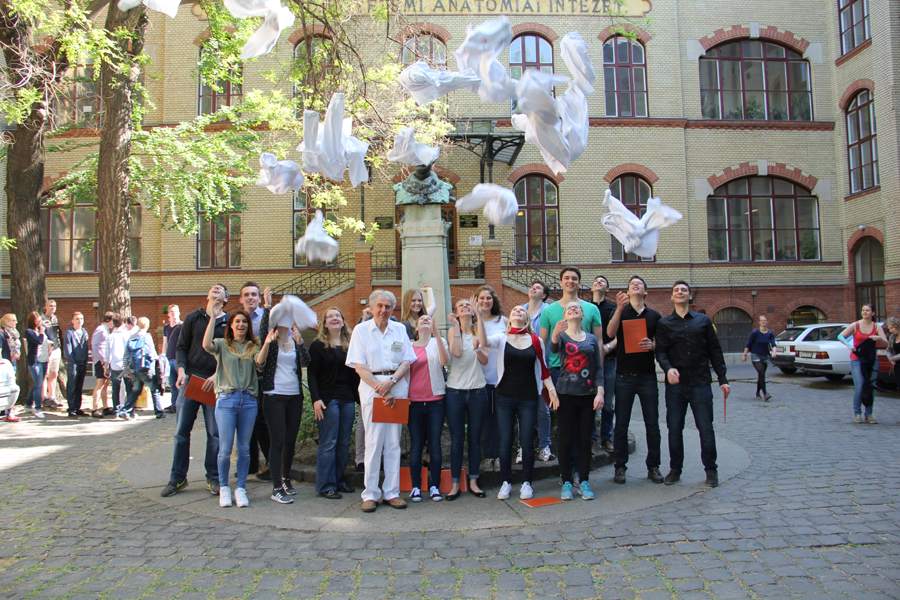 Semmelweis Universität
http://semmelweis.hu
Semmelweis Egyetem
http://semmelweis.hu
+sehr intensive individuelle Vorbereitung!
Anatómia
Mikroskópos anatómia (szövettan) + fejlődéstan + …
Makroszkópos 
anatómia
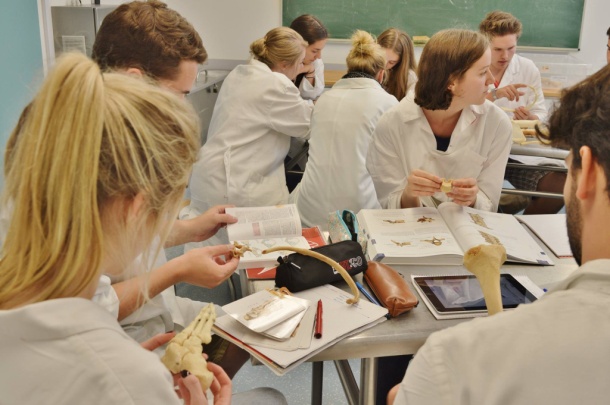 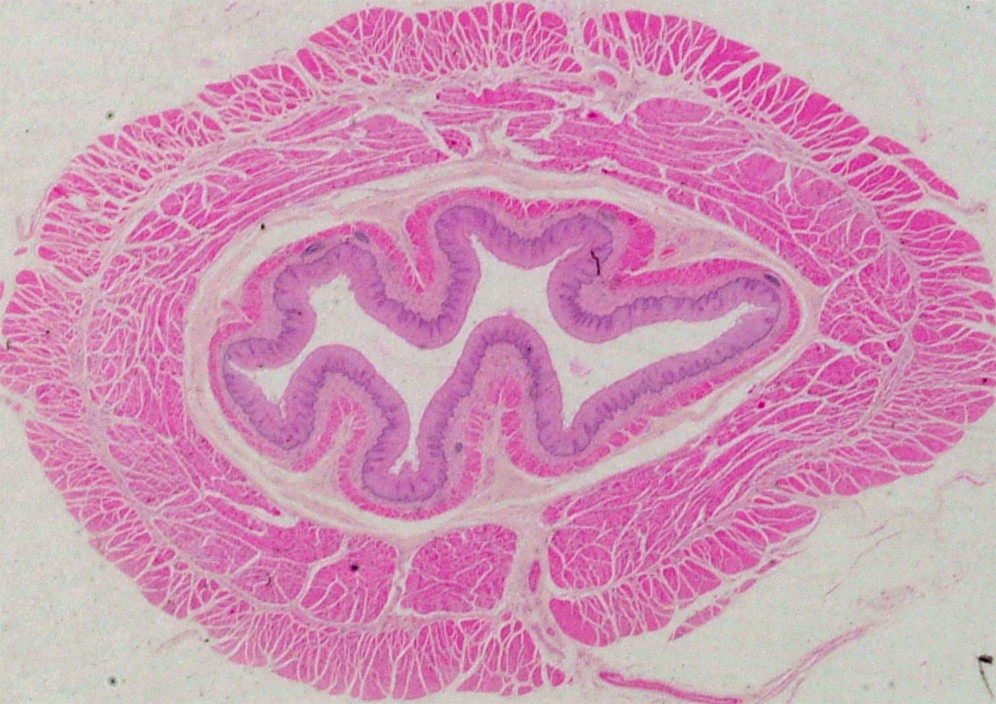 Terminológia
Semmelweis Egyetem
http://semmelweis.hu
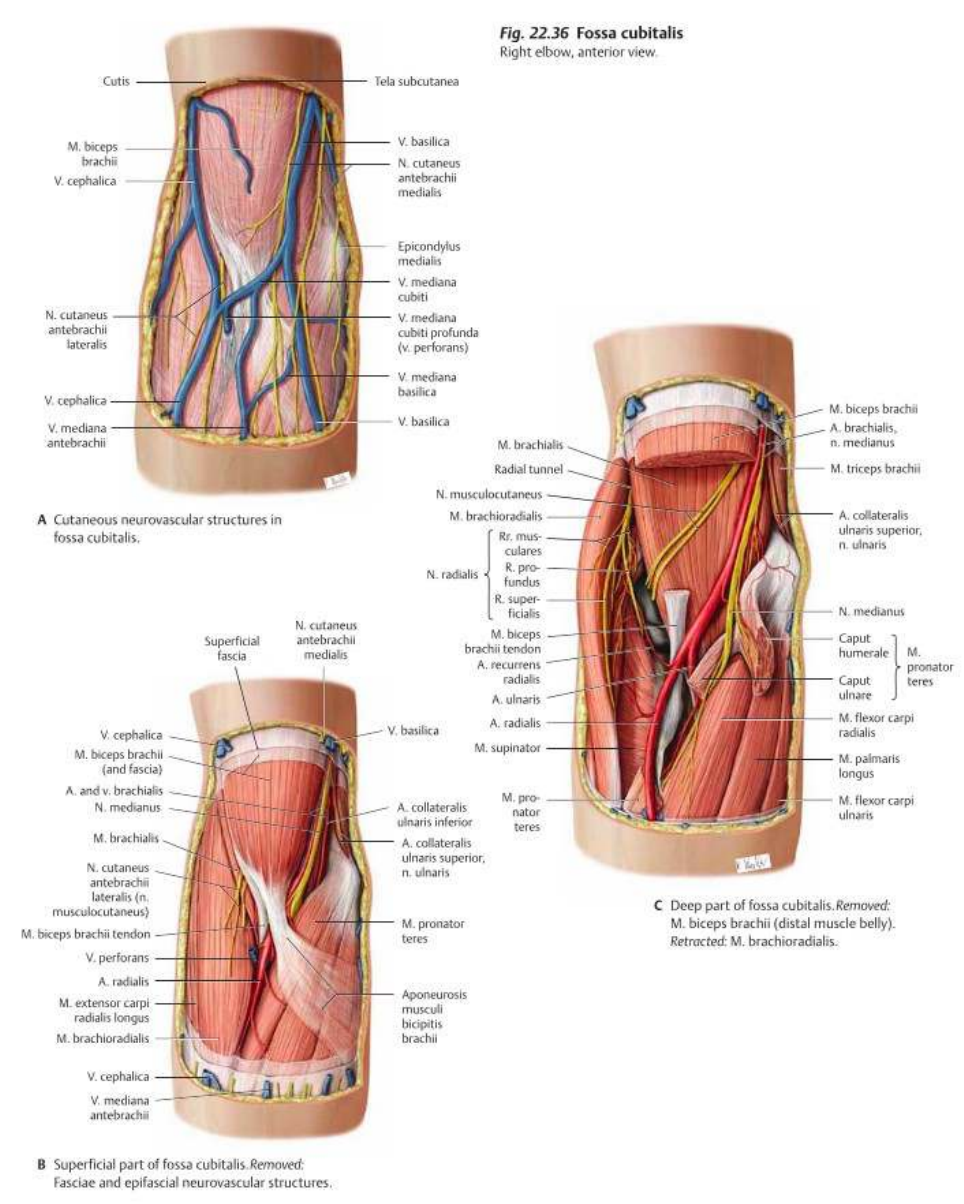 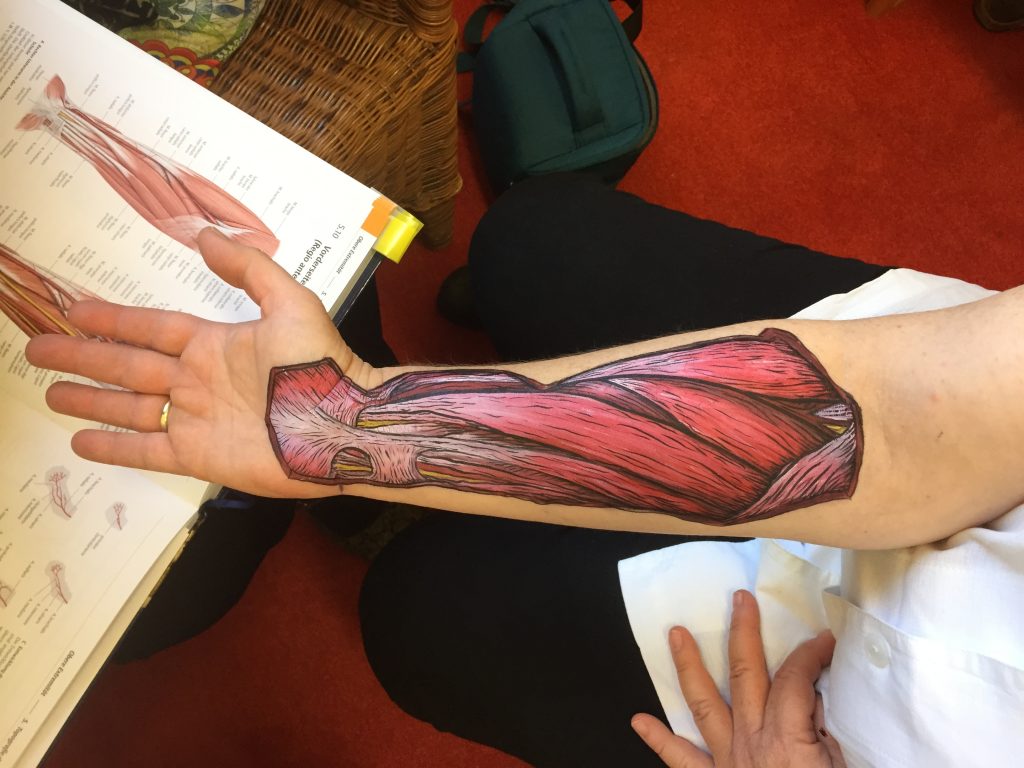 Semmelweis Egyetem
http://semmelweis.hu
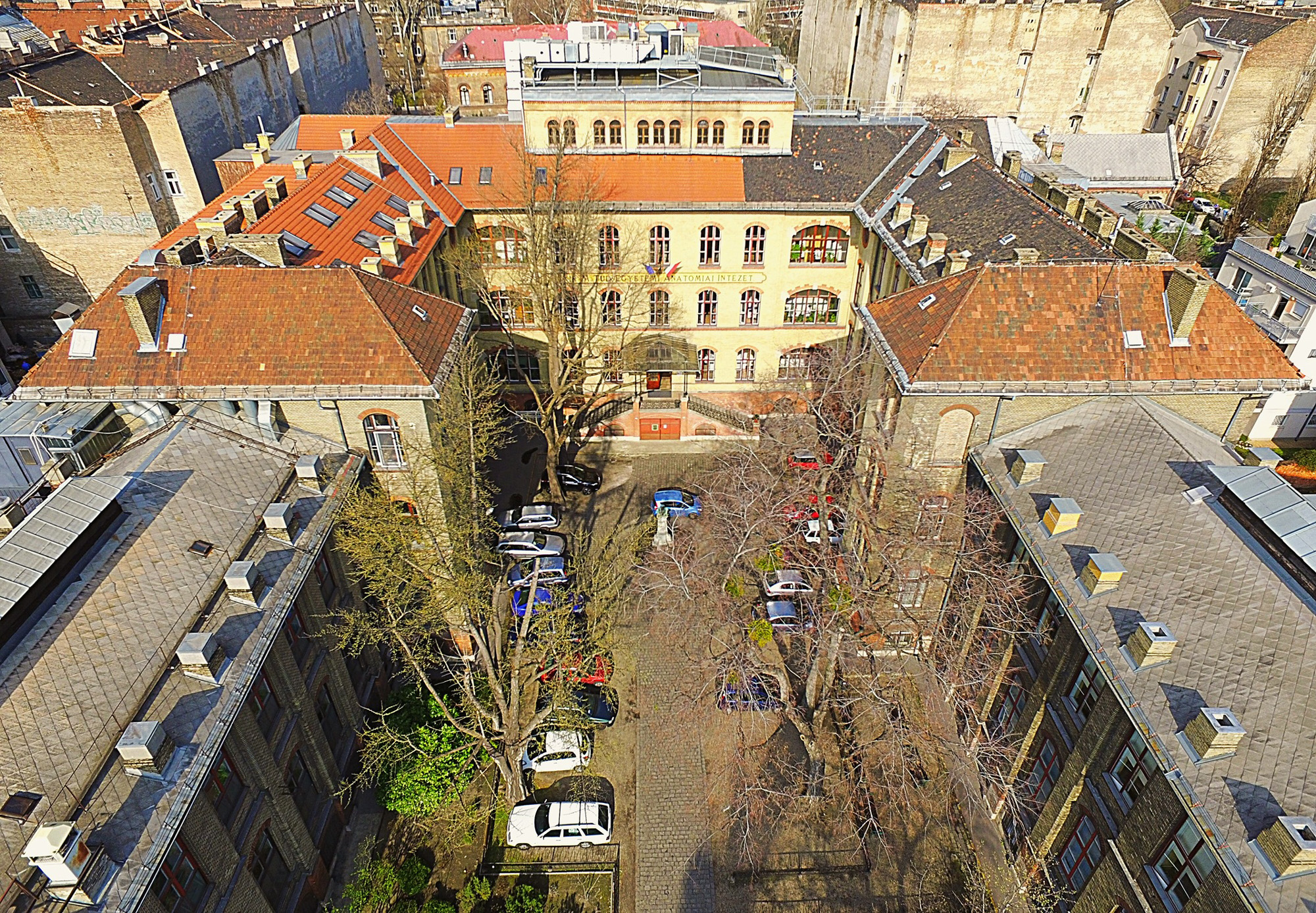 Tetőtéri boncterem
Tanterem
Szövettan
Múzeum
Bonctermek
Semmelweis Egyetem
http://semmelweis.hu
Museum
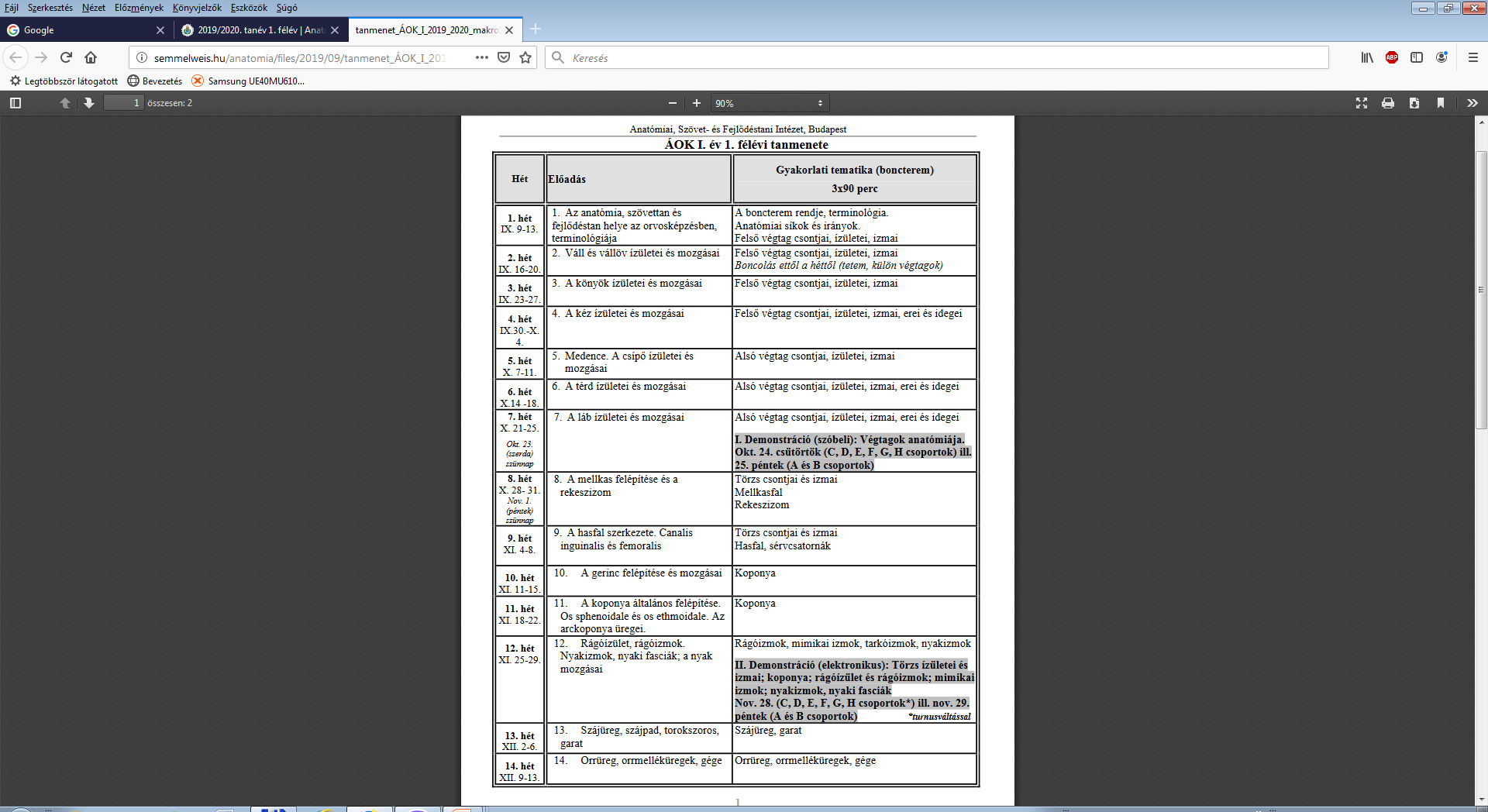 Semmelweis Egyetem
http://semmelweis.hu
2 demonstráció 

Félév végén: kollokvium
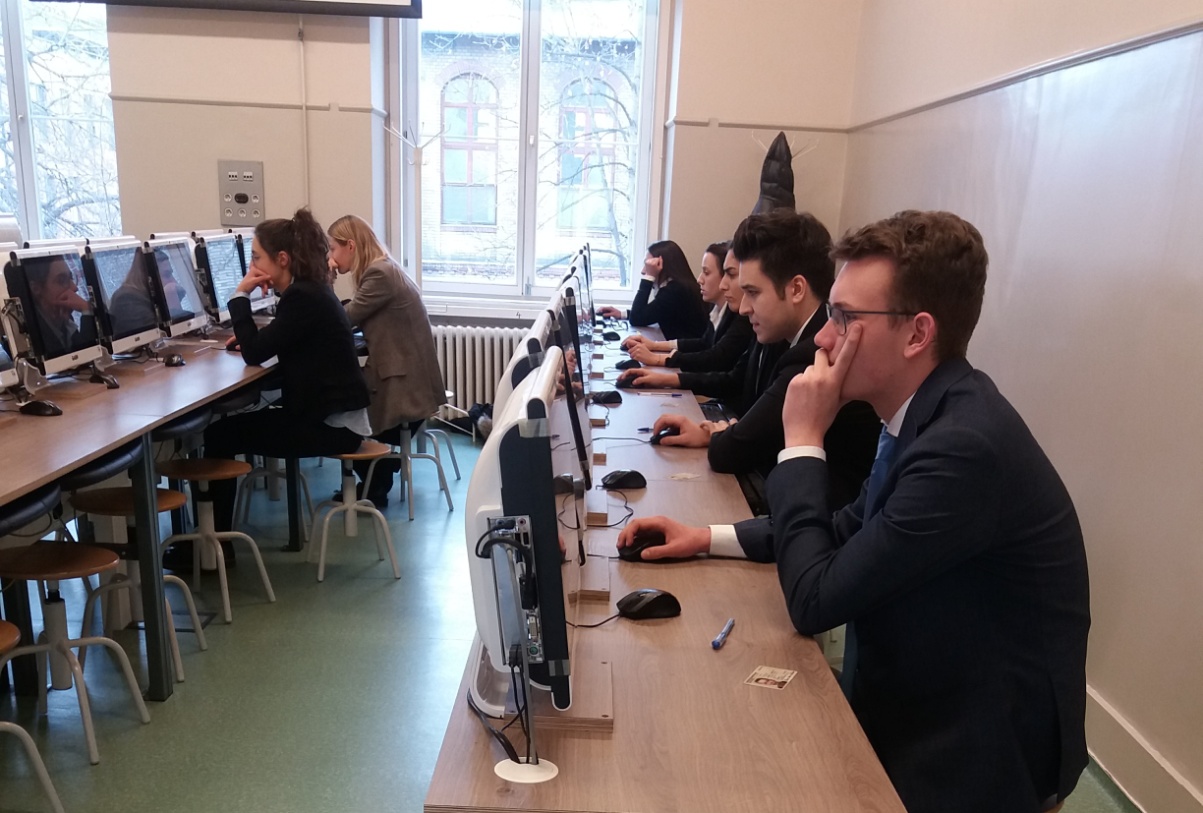 Semmelweis Egyetem
http://semmelweis.hu
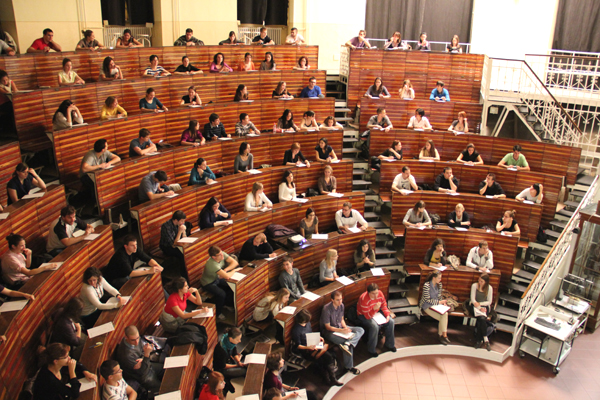 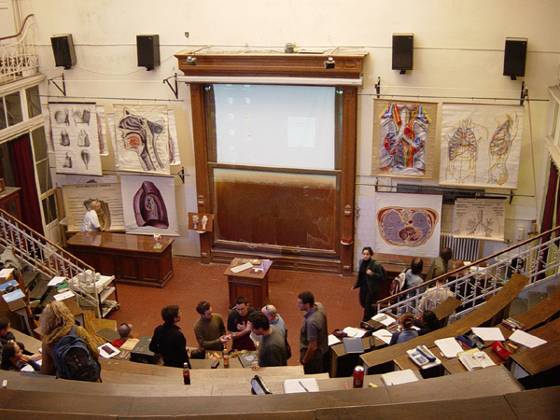 Lenhossék
tanterem
Semmelweis Egyetem
http://semmelweis.hu
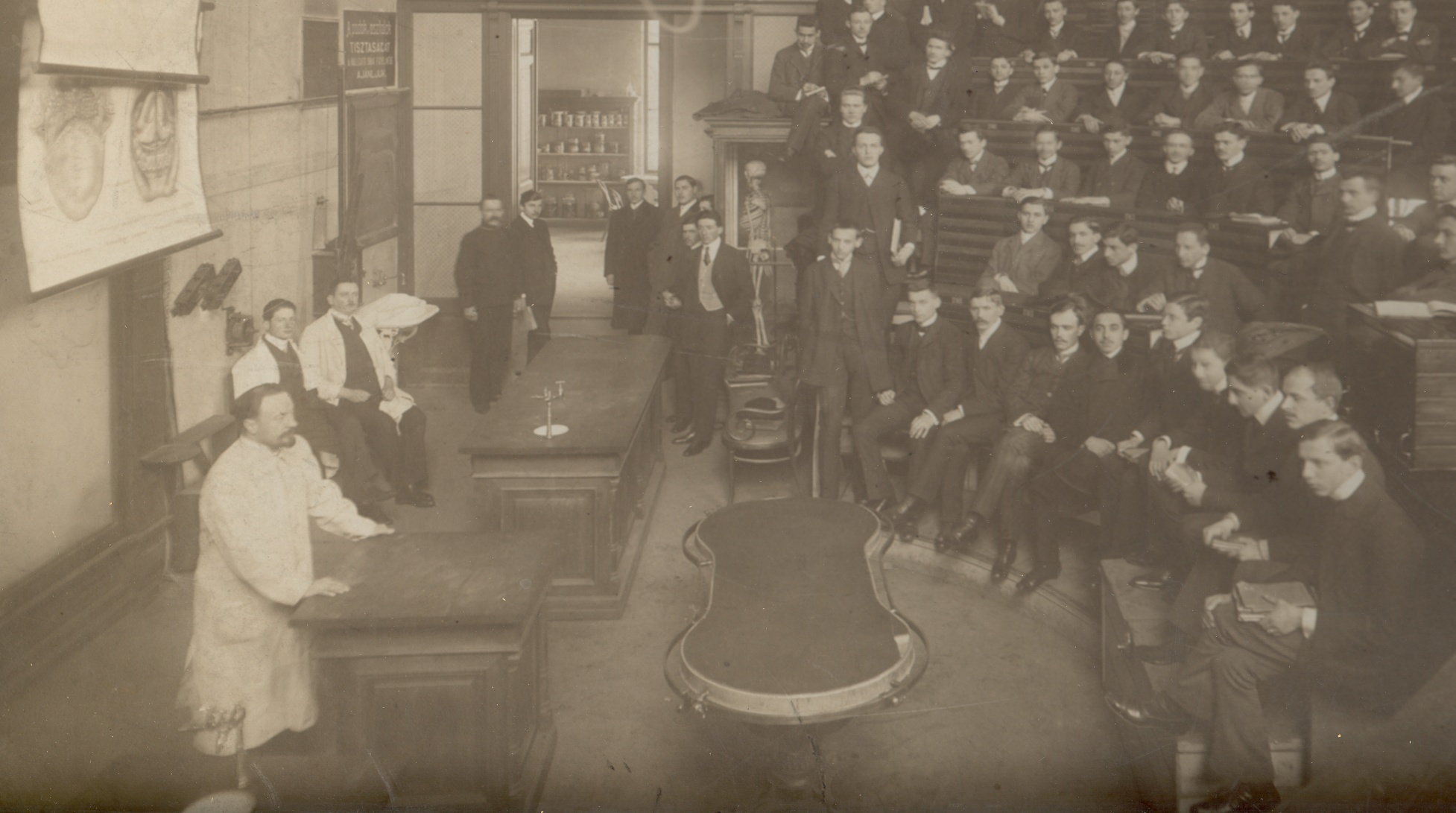 Lenhossék prof. előadása, 1909 
(Réthelyi prof. fényképgyűjteményéből)
Semmelweis Egyetem
http://semmelweis.hu
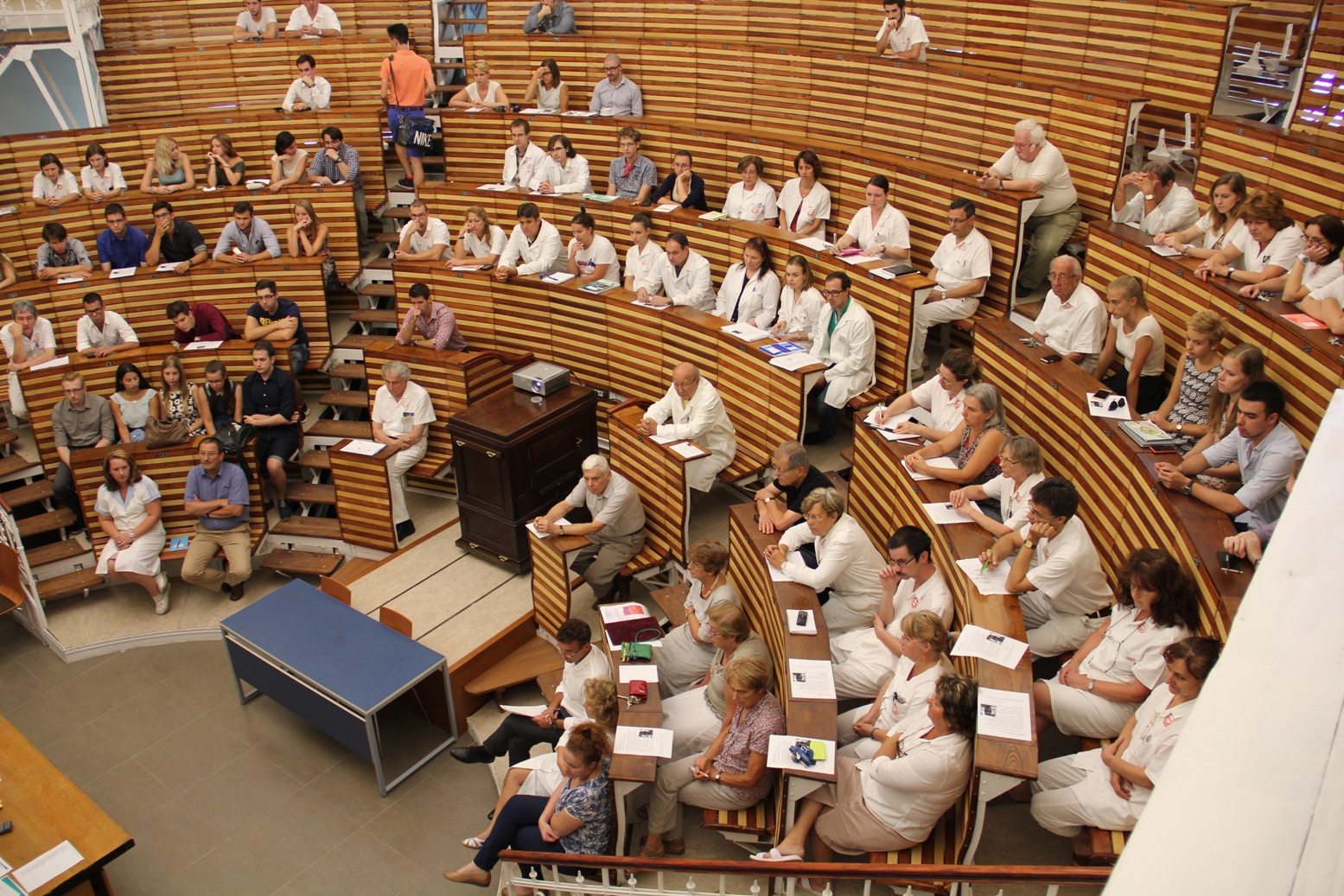 Huzella tanterem (2. emelet)
Semmelweis Egyetem
http://semmelweis.hu
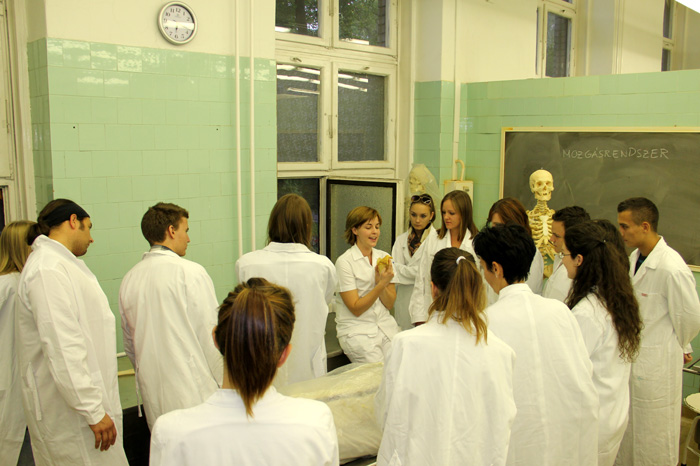 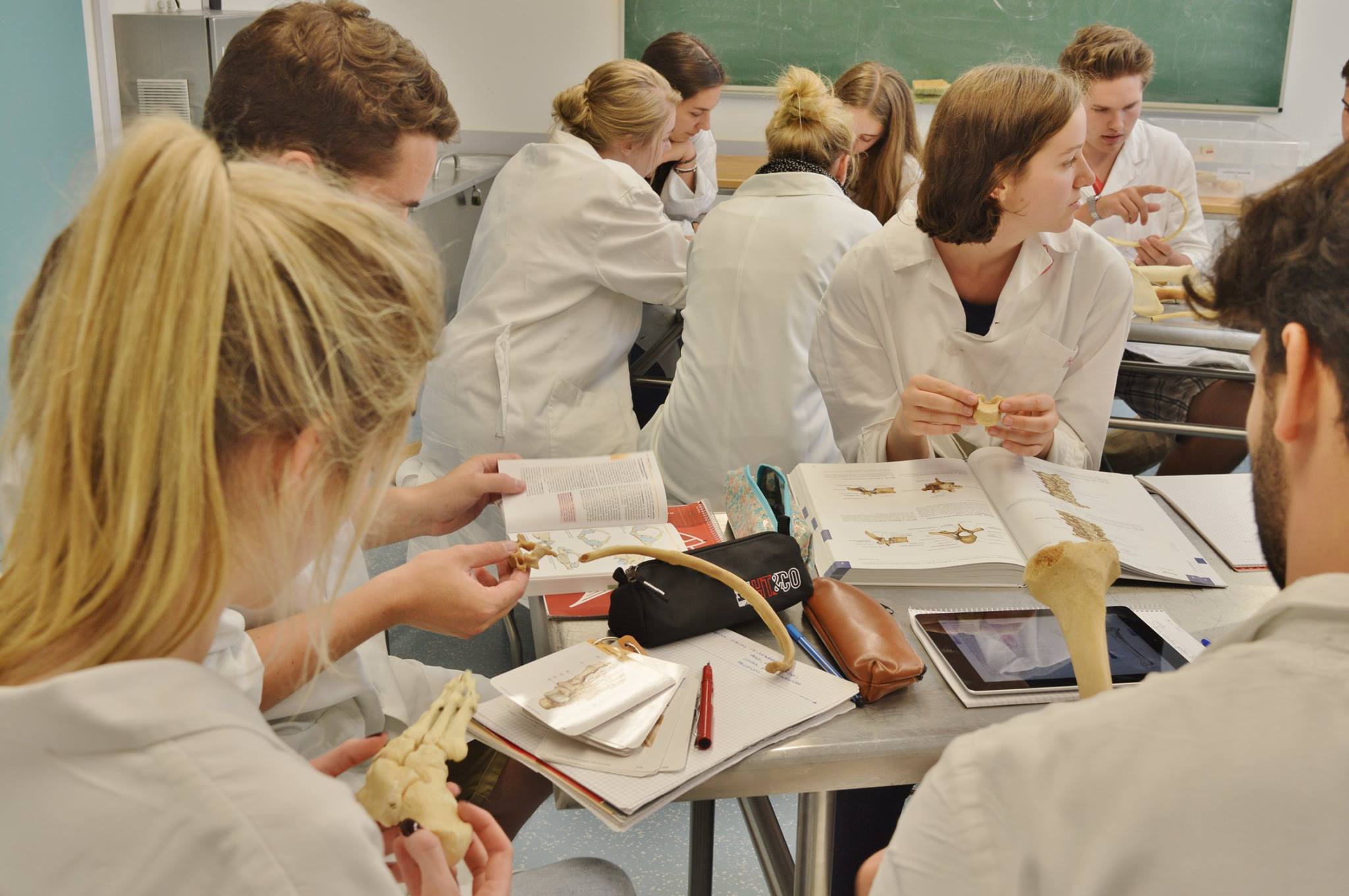 Boncterem
Semmelweis Egyetem
http://semmelweis.hu
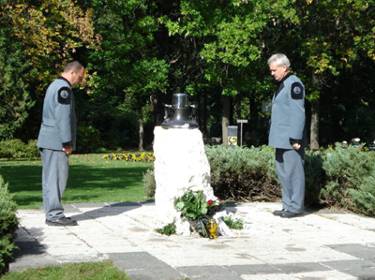 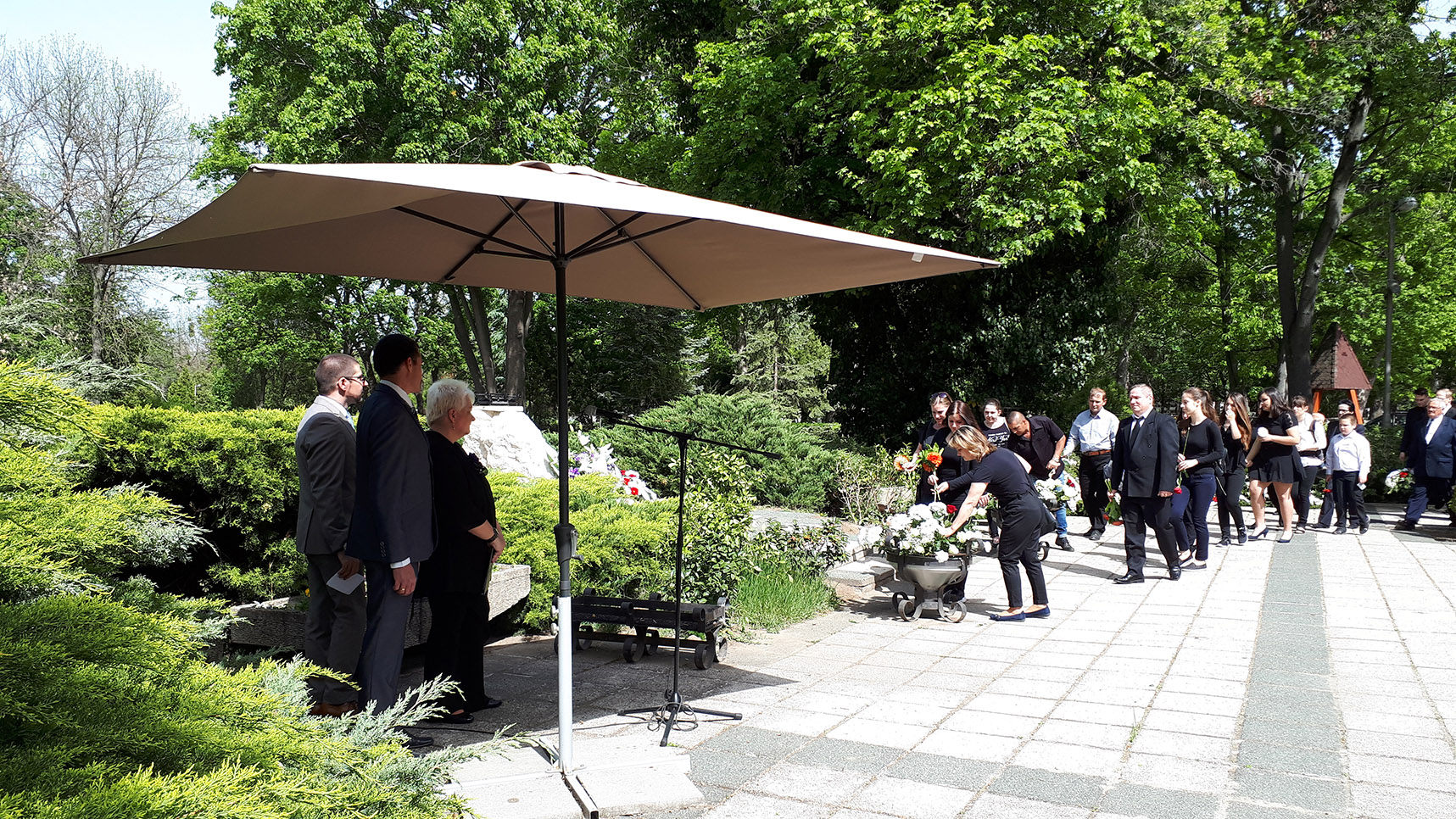 Semmelweis Egyetem
http://semmelweis.hu
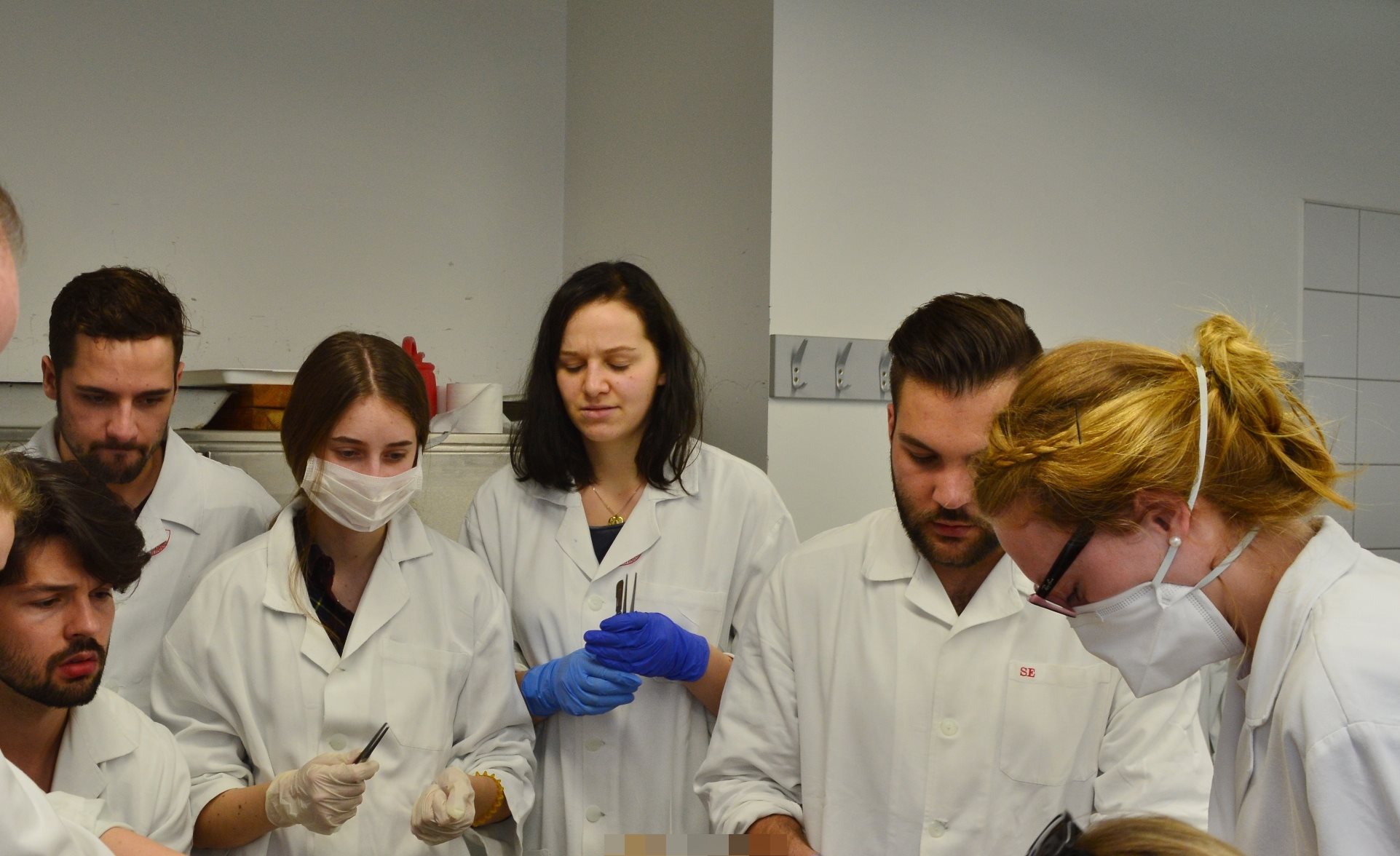 Semmelweis Egyetem
http://semmelweis.hu
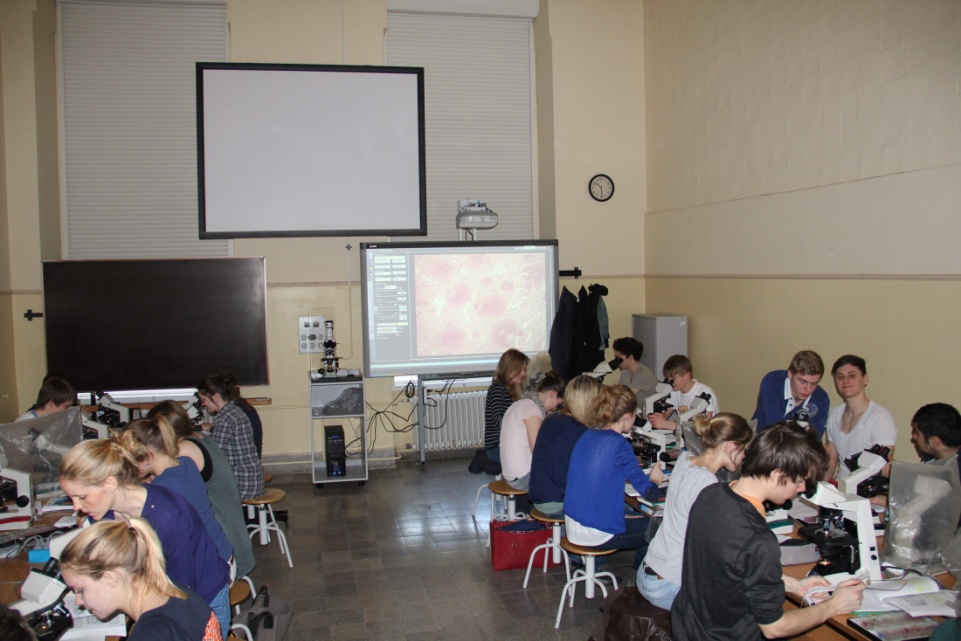 Szövettan
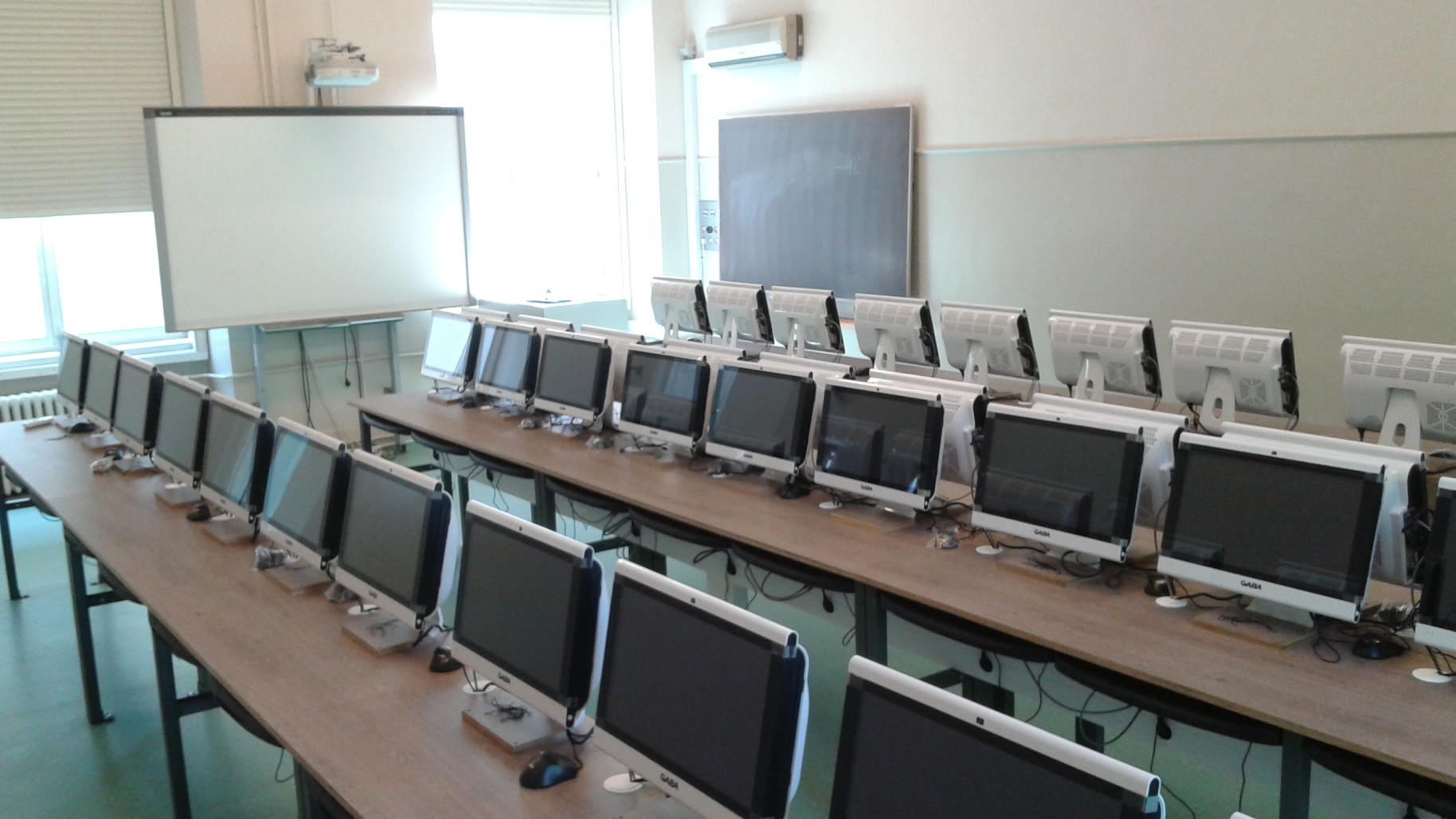 Semmelweis Egyetem
http://semmelweis.hu
https://seka.semmelweis.hu/hu/segitseg/seka_aktivalas <--
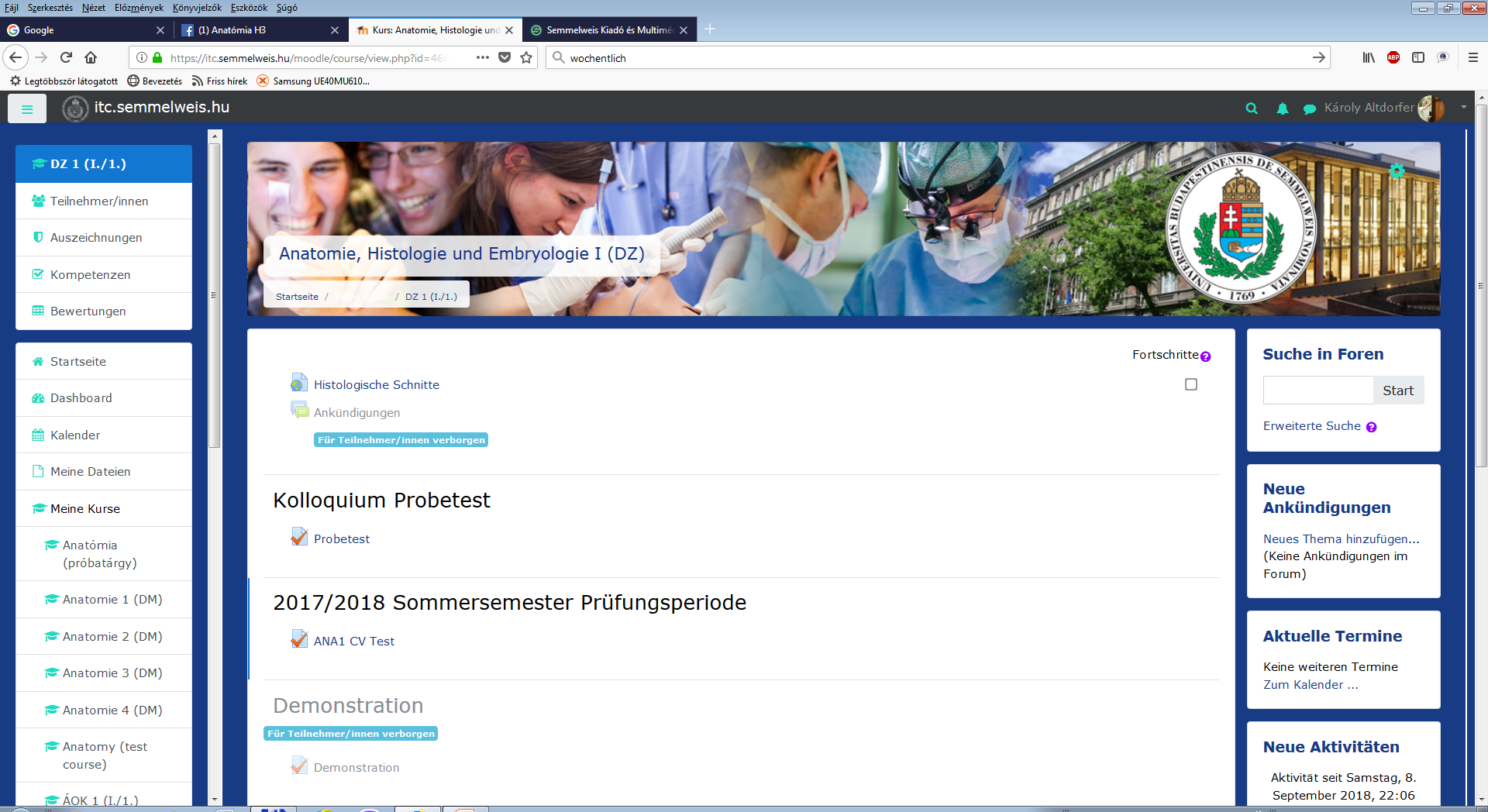 https://itc.semmelweis.hu/moodle/ 
SeKa jelszó!
Semmelweis Egyetem
http://semmelweis.hu
Anatomiai Múzeum:oktató múzeum
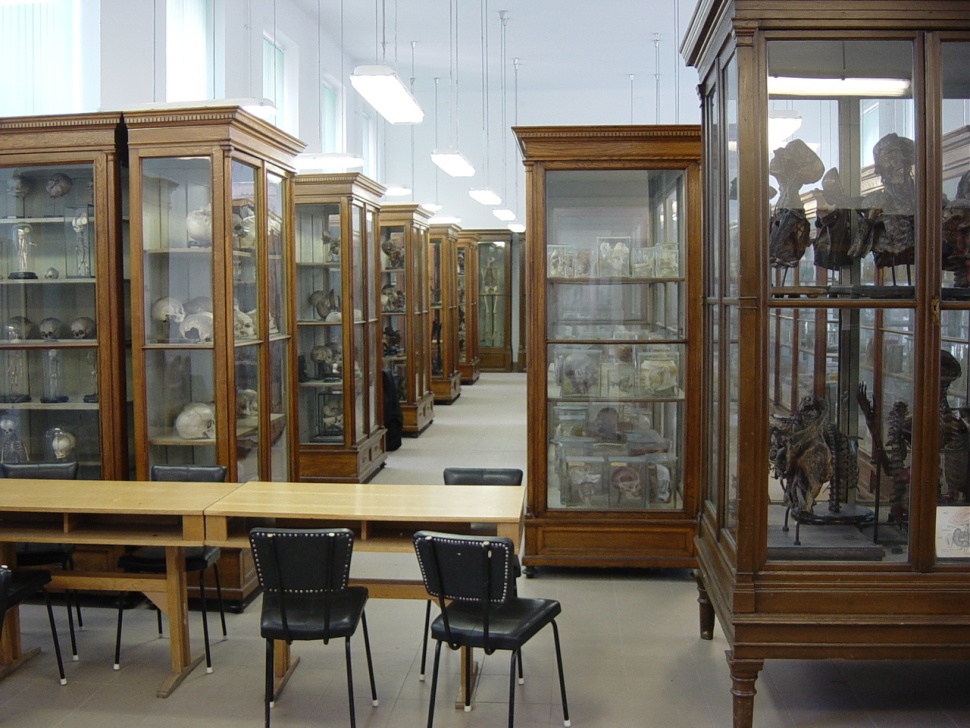 Kedd, szerda, péntek: 9.00-17.00
ebédszünet: 12.00-12.30
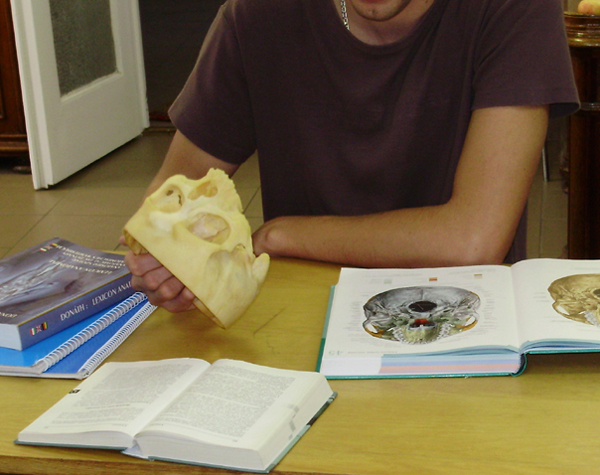 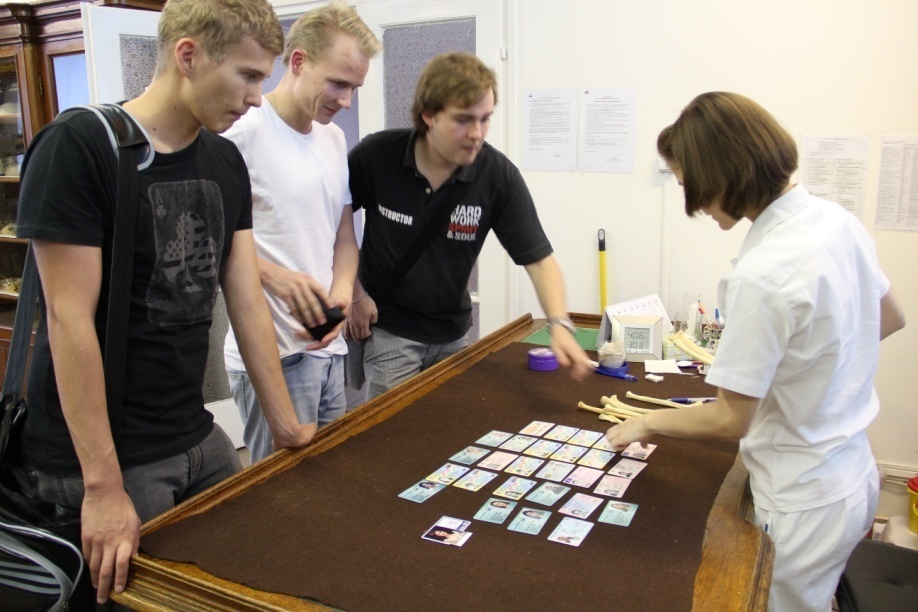 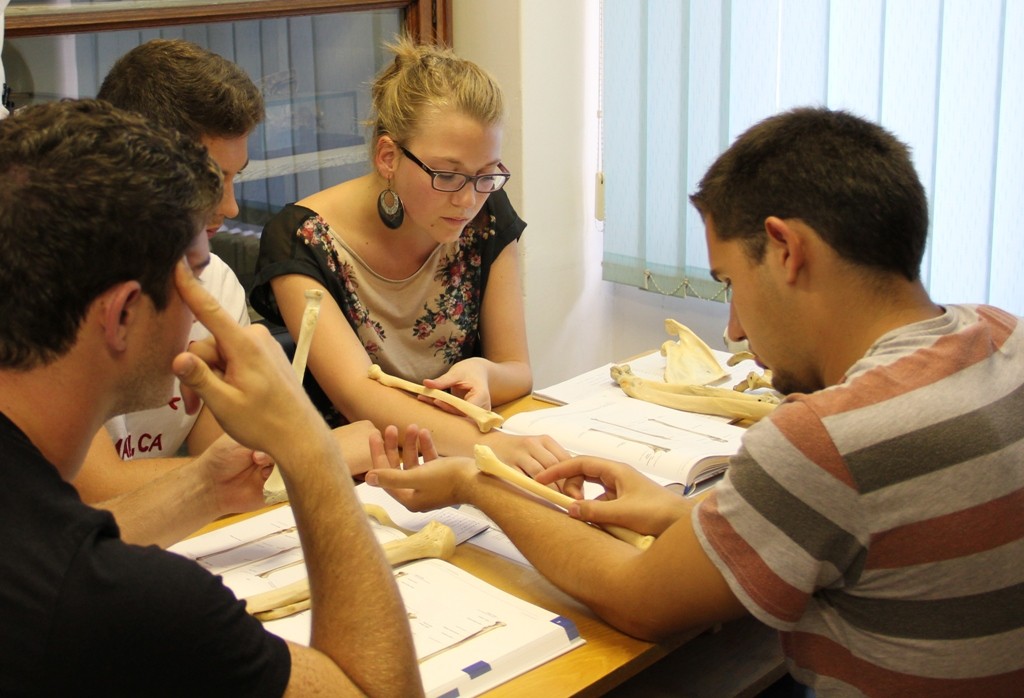 Semmelweis Egyetem
http://semmelweis.hu
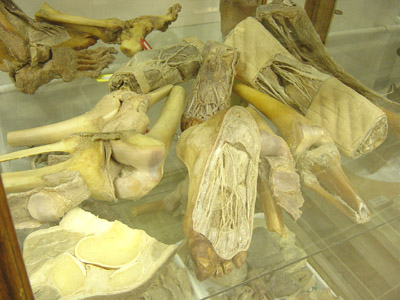 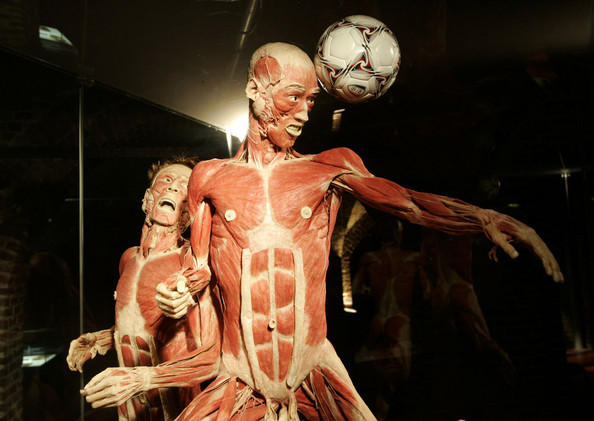 Semmelweis Egyetem
http://semmelweis.hu
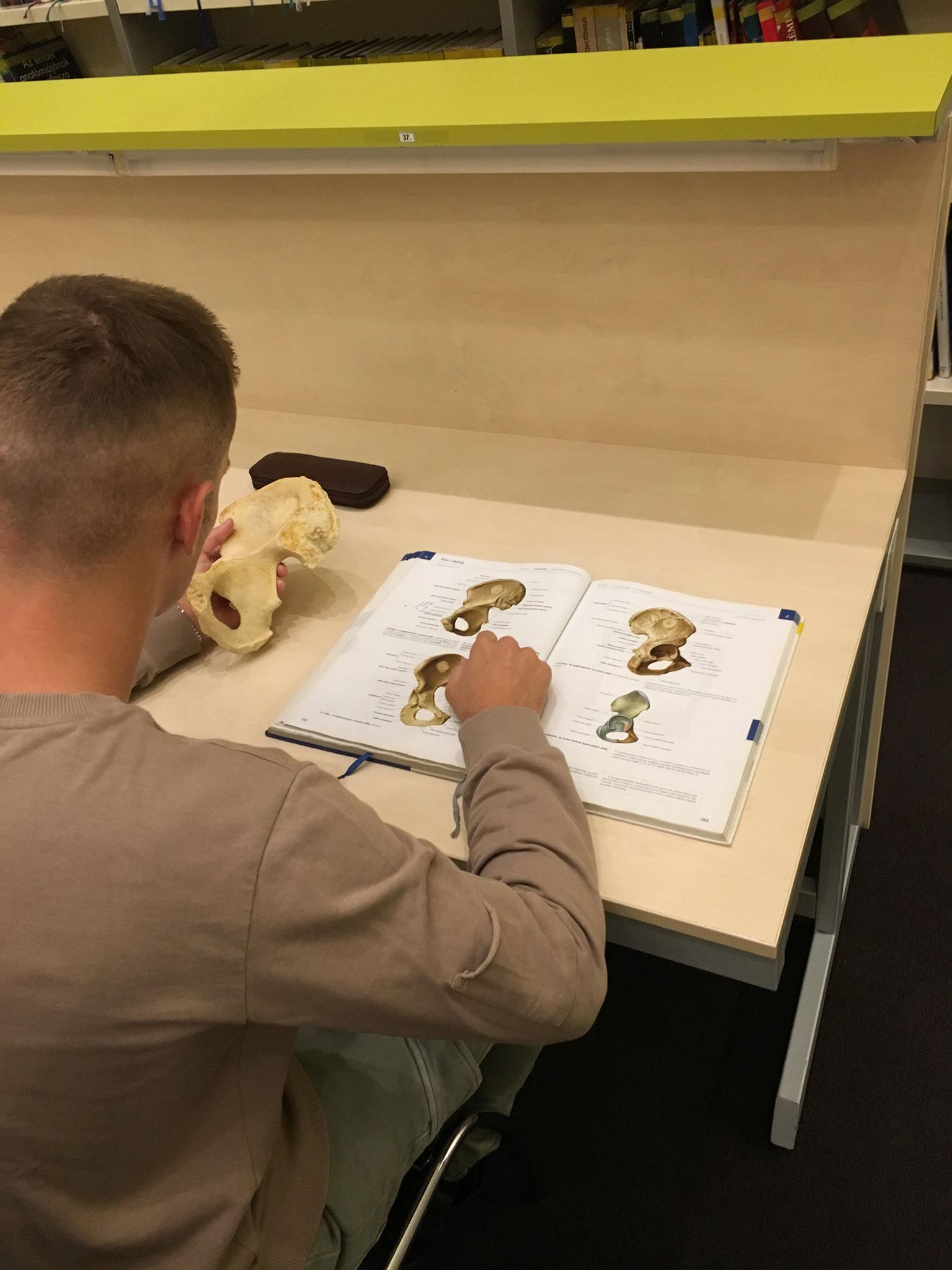 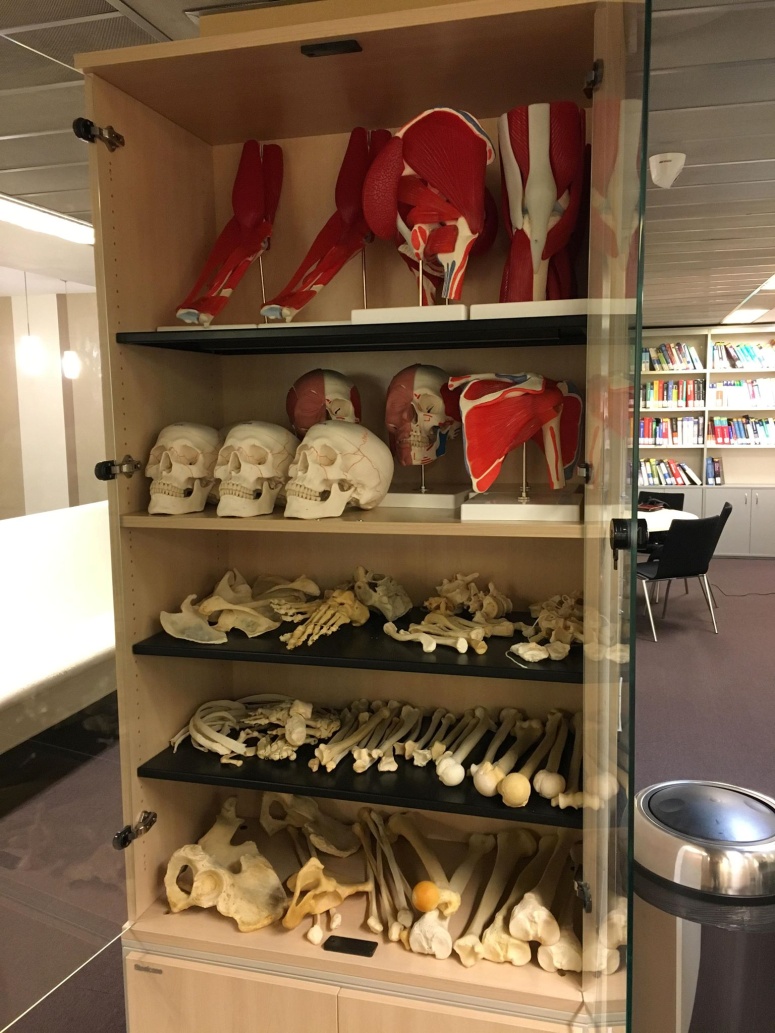 EOK könyvtár
Semmelweis Egyetem
http://semmelweis.hu
Előadások letöltése: 
http://semmelweis.hu/anatomia/ 
Előadások  ÁOK  Makr. Anatómia (E-H)
” A letöltési linkek belépés után láthatók!”
login: educatio
jelszó: Semmelweis1769
(Régebbi előadások: Tudásbázisban: http://lib.semmelweis.hu  )
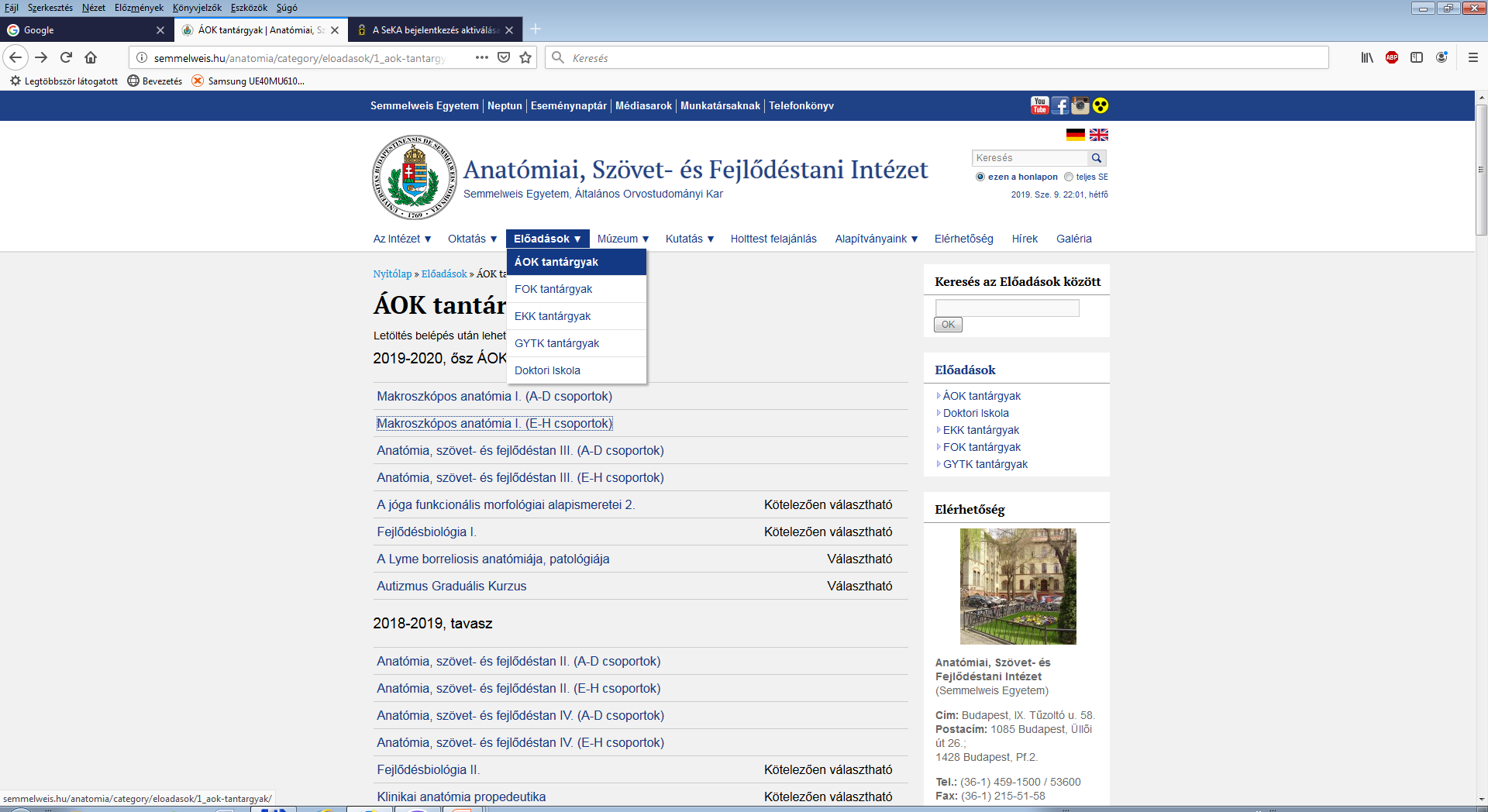 Semmelweis Egyetem
http://semmelweis.hu
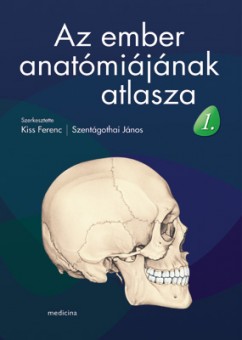 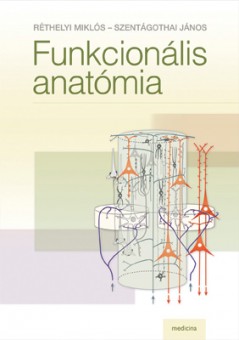 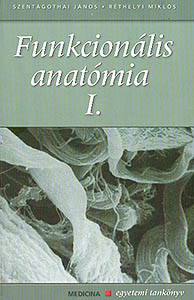 Elektronikusan ingyenesen elérhető
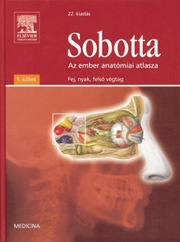 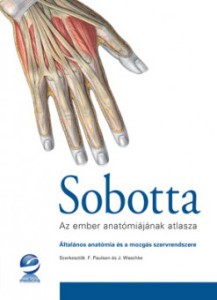 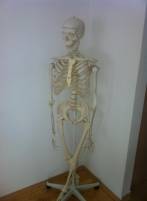 Semmelweis Egyetem
http://semmelweis.hu
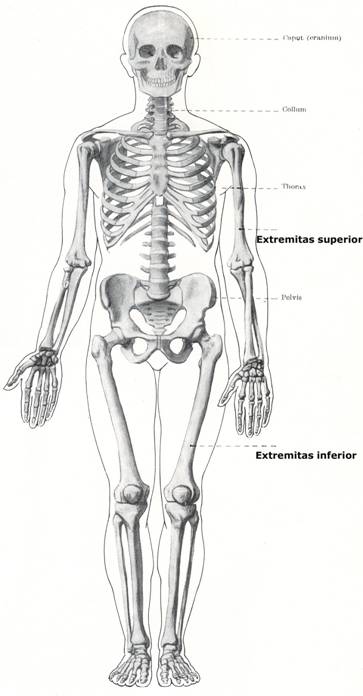 Anatómiai testhelyzet
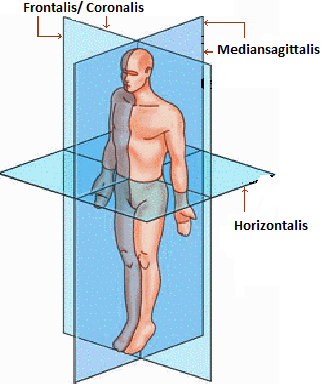 Semmelweis Egyetem
http://semmelweis.hu
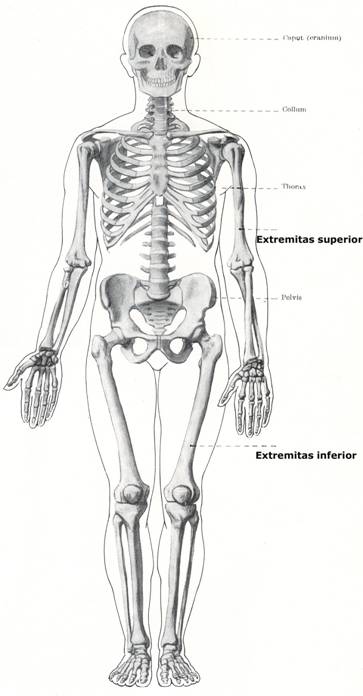 Latin nomenclatura


caput; cranium collum corpus truncus    thorax    abdomen    pelvis extremitas
     superior; inferior 
brachium antebrachium manus 
femur crus pes
Semmelweis Egyetem
http://semmelweis.hu
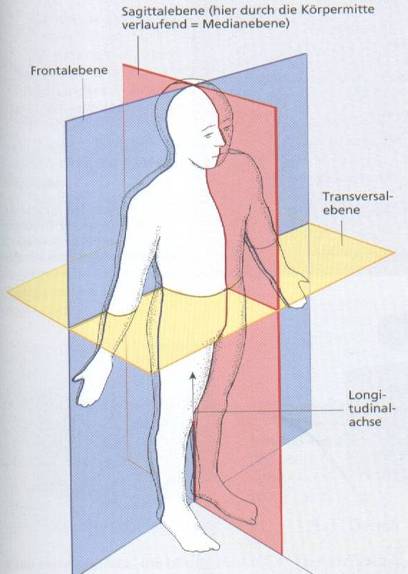 síkok:

frontális 
horizontális

sagittalis      mediansagittalis: középen felez
Semmelweis Egyetem
http://semmelweis.hu
Irányok

cranialis  / caudalis superior  / inferior 
dexter  / sinister 
anterior =ventralis 
    volaris=palmaris (Palma manus ) posterior = dorsalis  
proximalis  / distalis 
superficialis / profundus 
medianus medialis 
     ulnaris / tibialis     (de: medius, intermedius)lateralis      radialis / fibularis
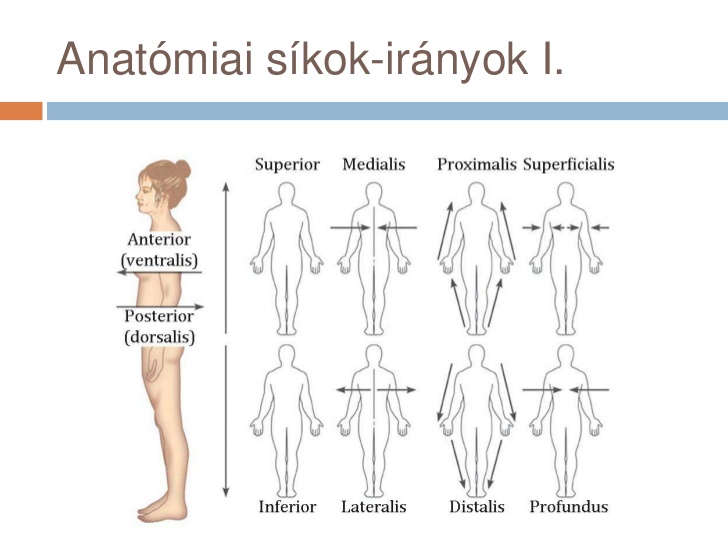 Semmelweis Egyetem
http://semmelweis.hu
Tuber tuberculum tuberositas trochanter linea crista margo processus spina condylus epicondylus

Fovea foveola fossa
cavitas impressio sulcus canalis incisura foramen hiatus
magnus major minor brevis longus 
Epiphysis diaphysis musculus tendo 
Flexio extensio
Semmelweis Egyetem
http://semmelweis.hu
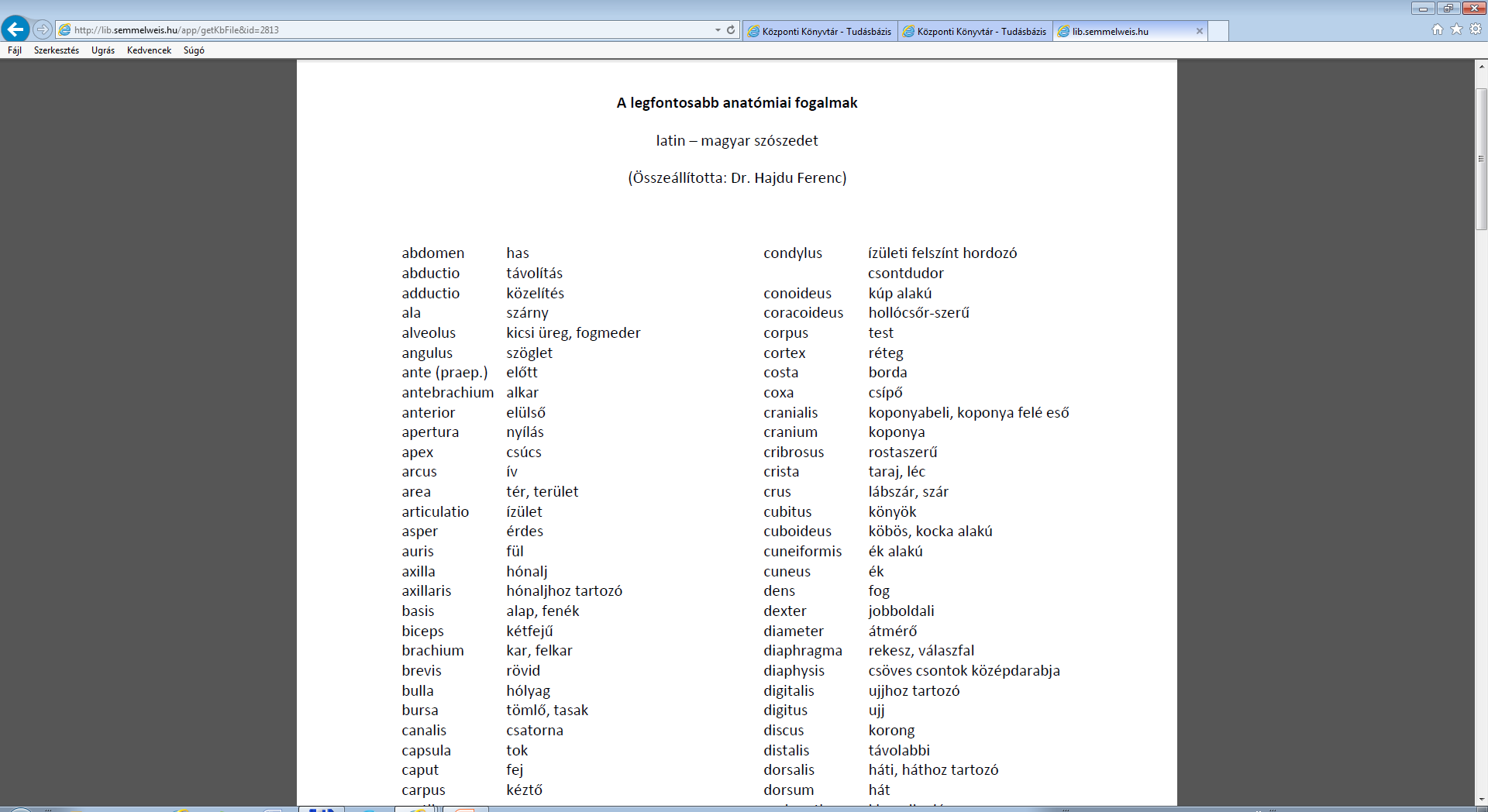 Semmelweis Egyetem
http://semmelweis.hu
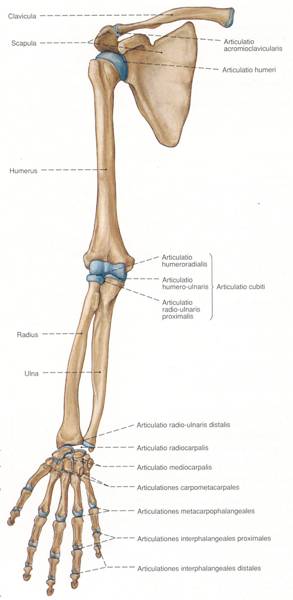 Semmelweis Egyetem
http://semmelweis.hu
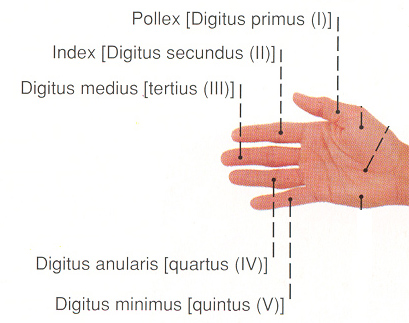 Semmelweis Egyetem
http://semmelweis.hu
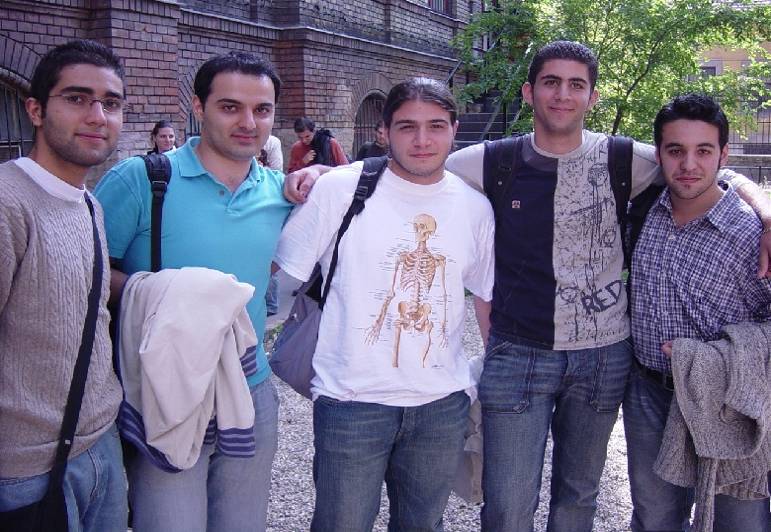 Semmelweis Egyetem
http://semmelweis.hu